Новогодние окна
ГБОУ ООШ д. Баландаево
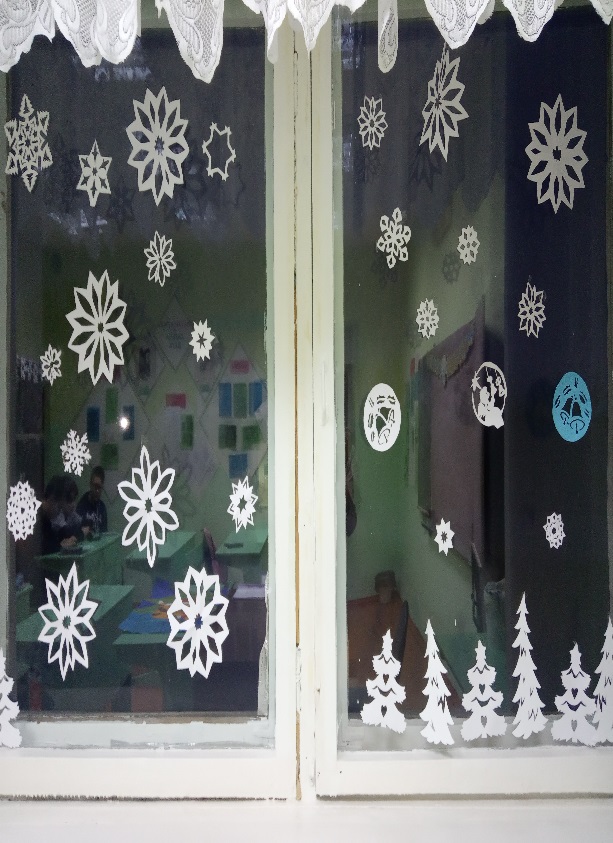 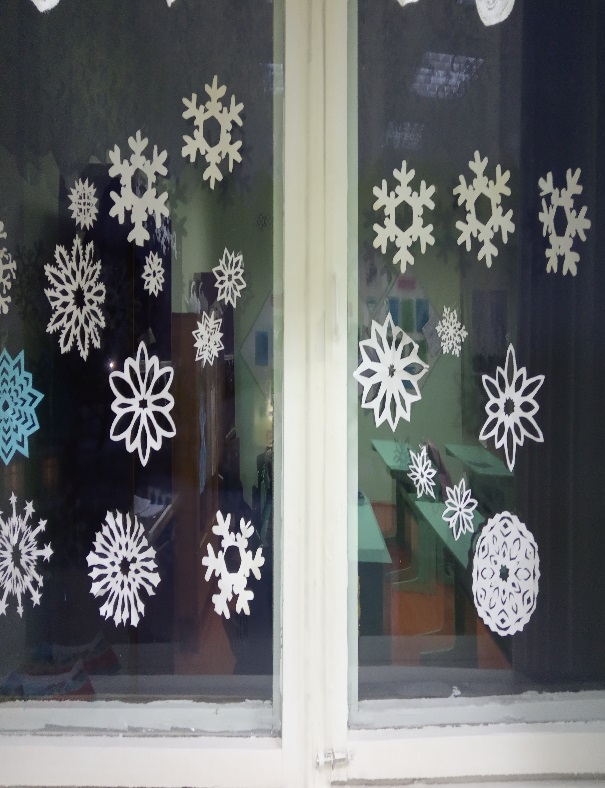